BG: The curious case with the licensing of the ISPs
“If you want the government to solve your problem, make it a problem of the government”, Ivan Kostov, Prime-Minister
1998 - 1999
Government introduces licenses for the ISP
Internet Society files a case at the Supreme Administrative Court
Biggest problem: find a lawyer
10 months of PR campaign
Hundreds of publications in all media
International support
Some evidence
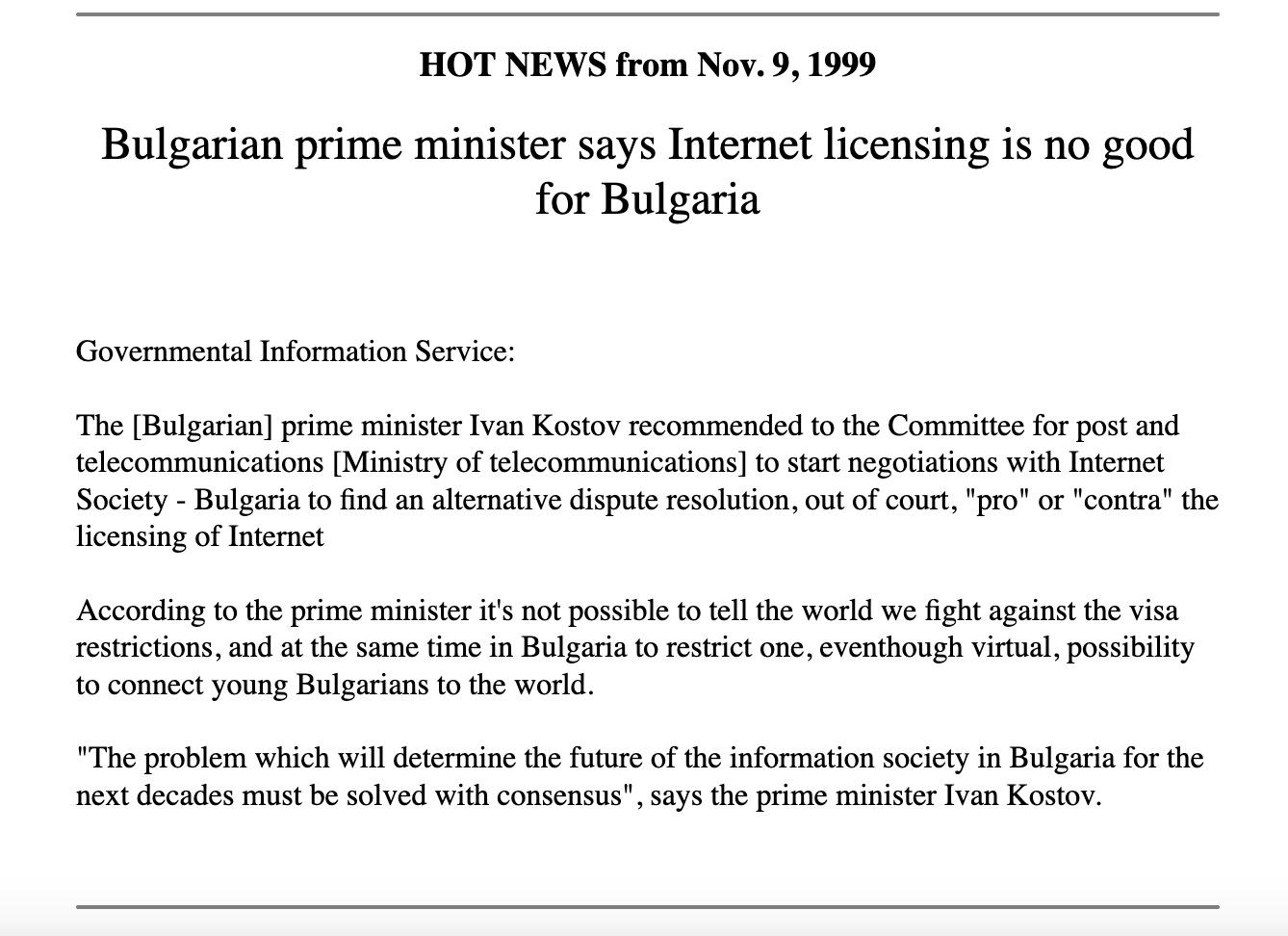 Some evidence
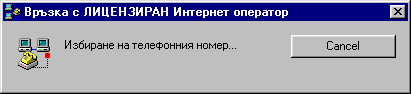 Some evidence
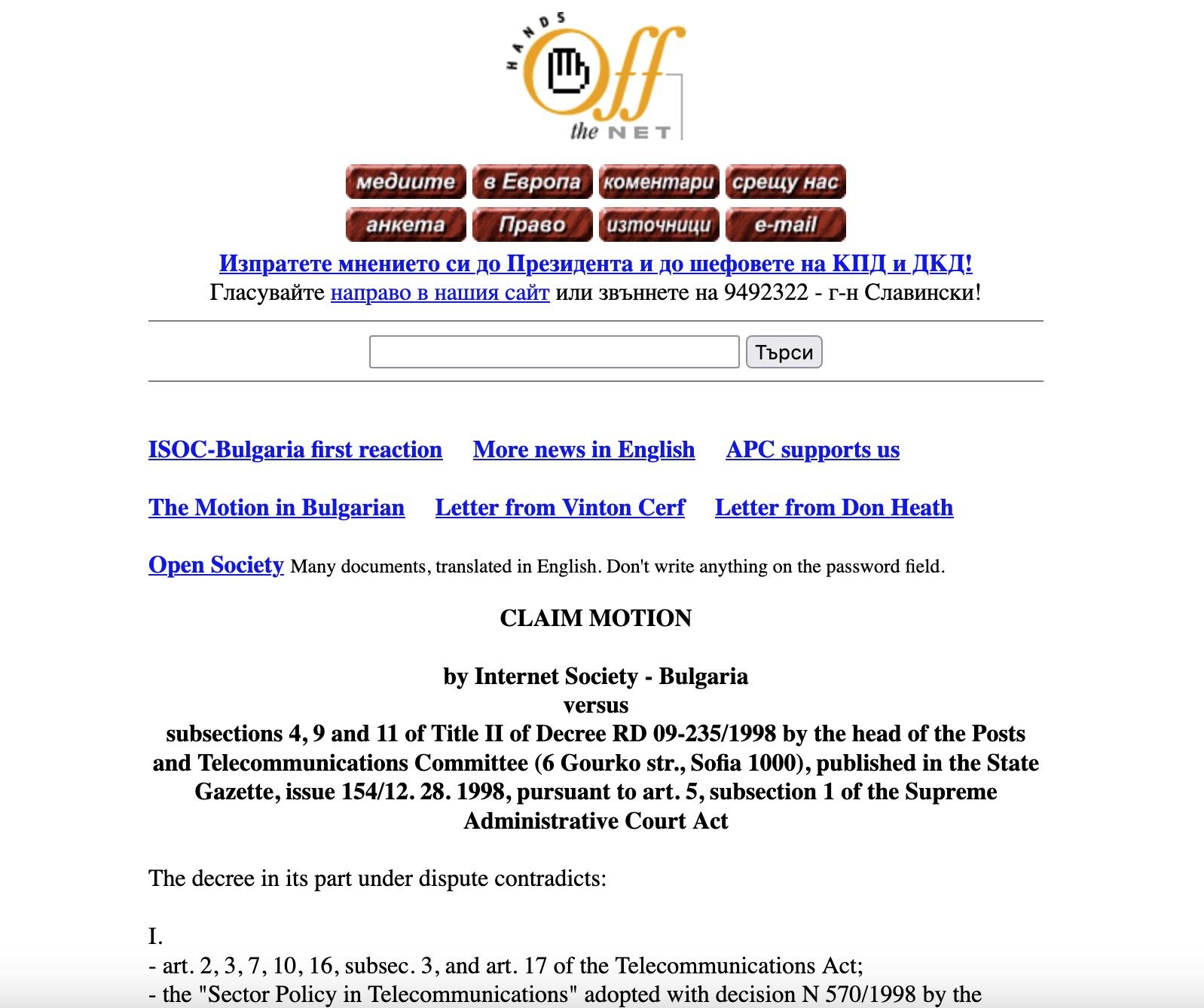 Some evidence
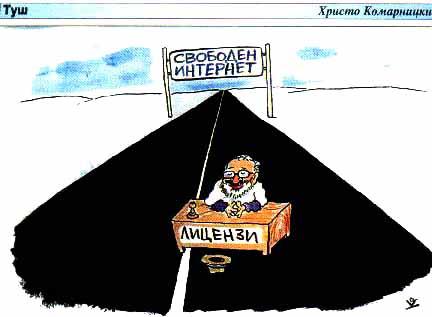 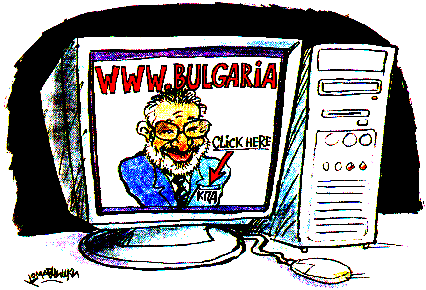 Some evidence
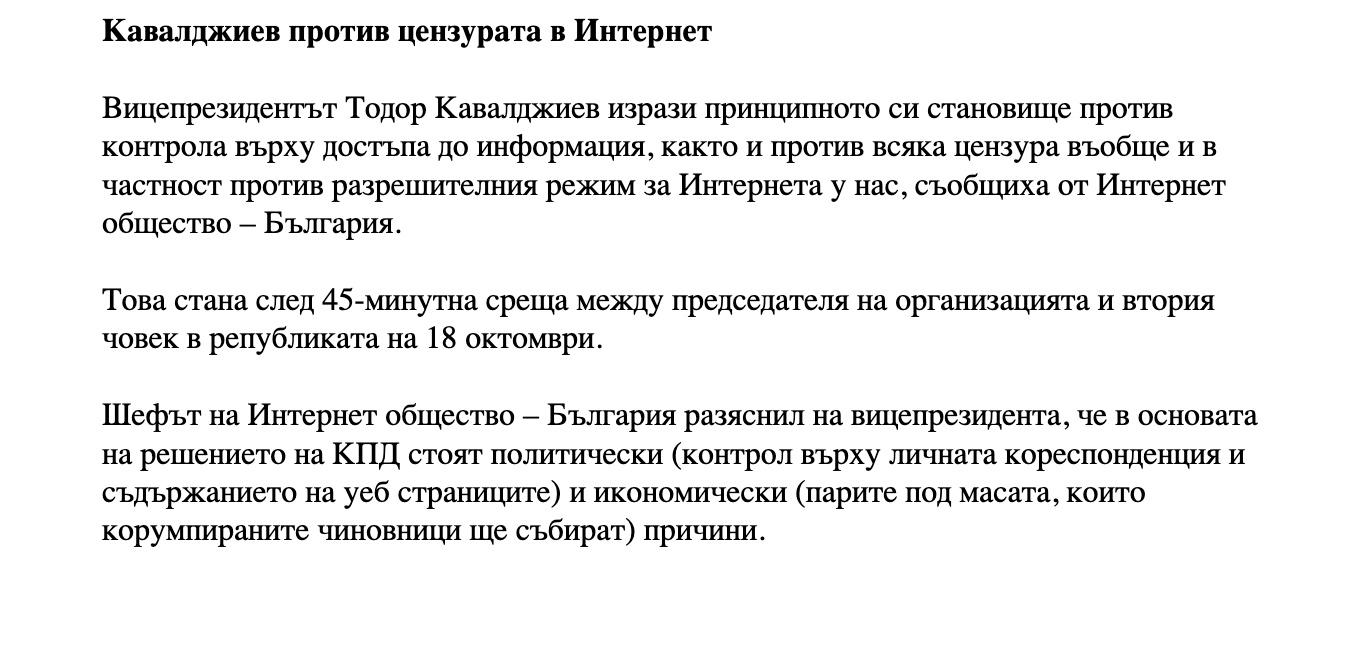 Some evidence
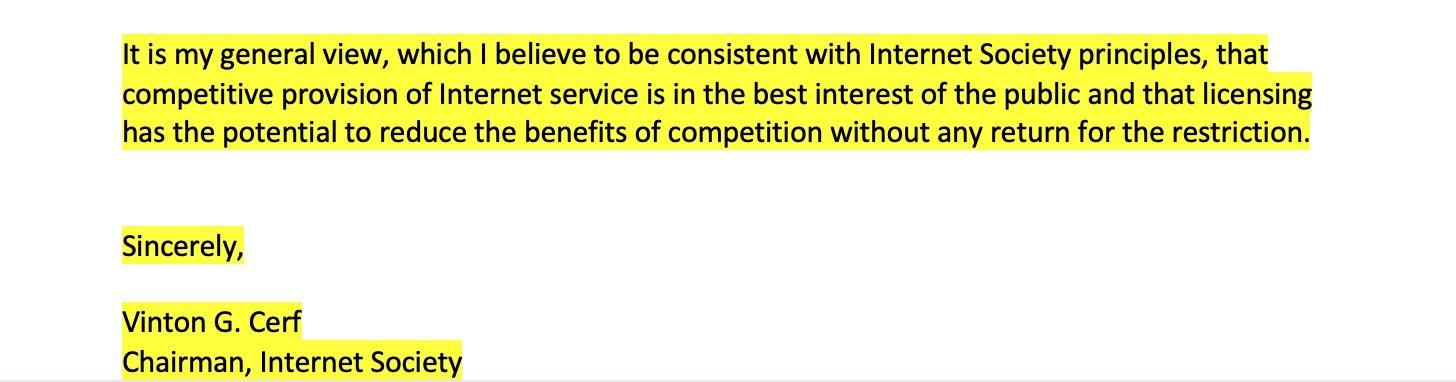 Conclusions
We won, despite the whole government machine 
We won, despite some ISPs applying for a license
We won, because we were right
Our win was a win for all ISPs and all Internet users in Bulgaria
Conclusions
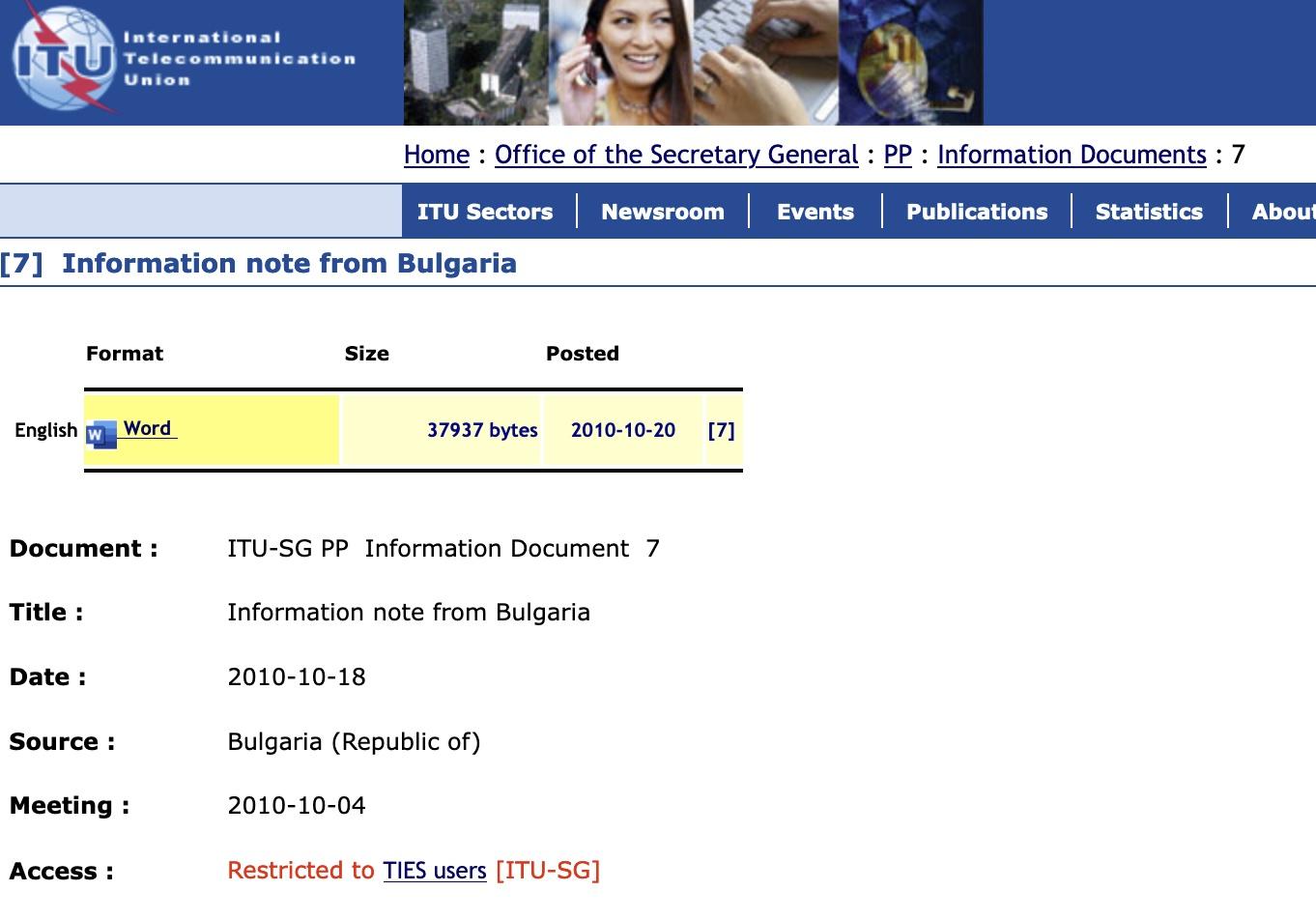 Conclusions
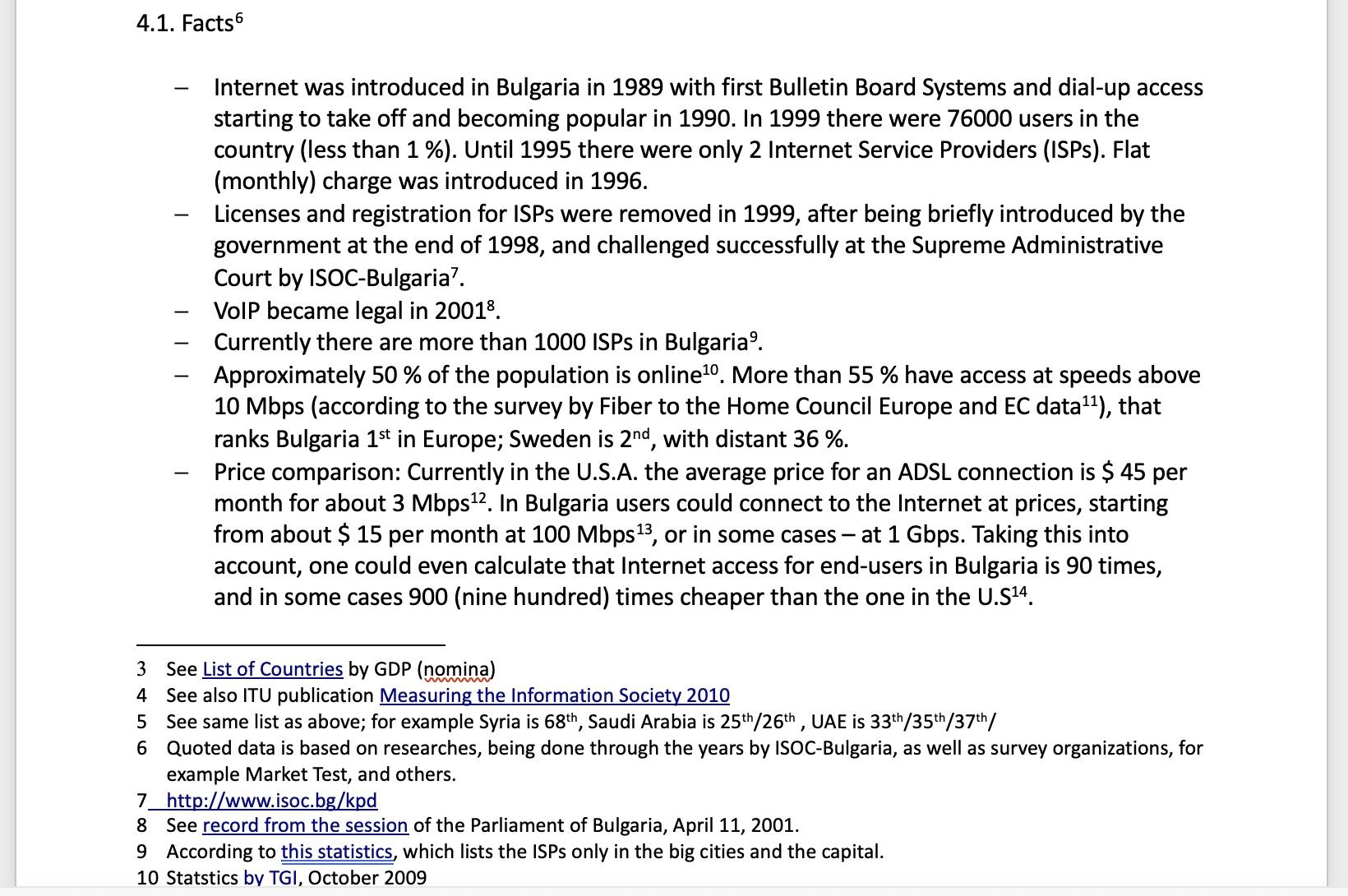 Conclusions
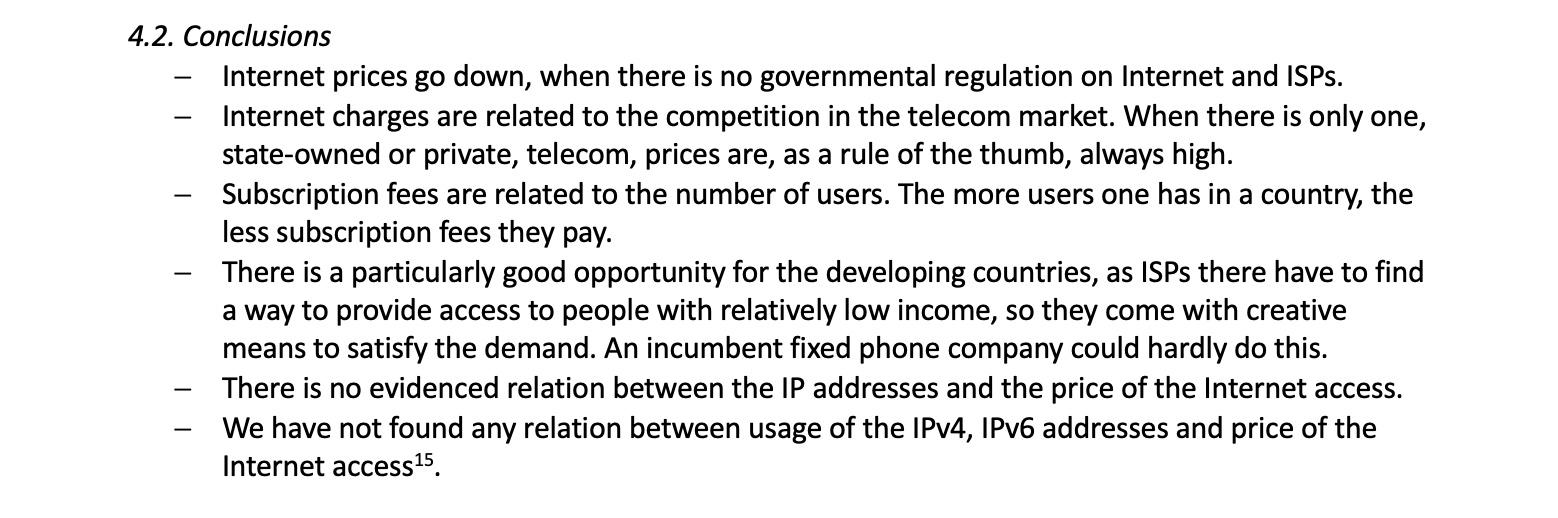 Questions?
Thank you!